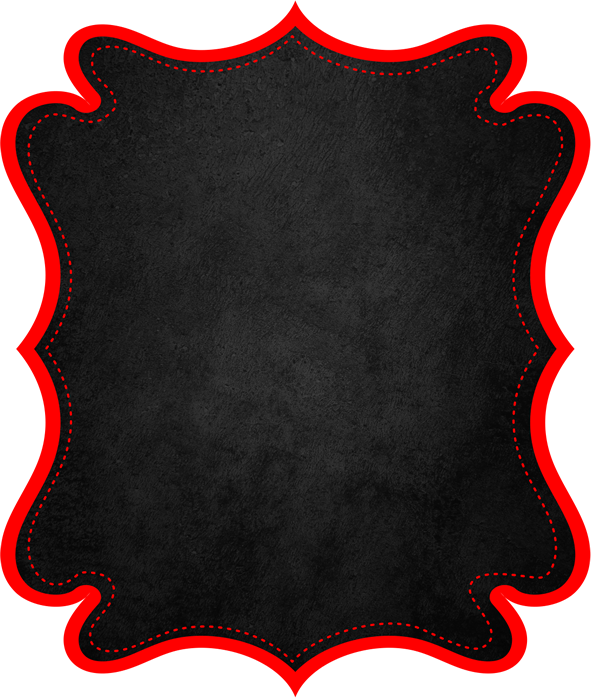 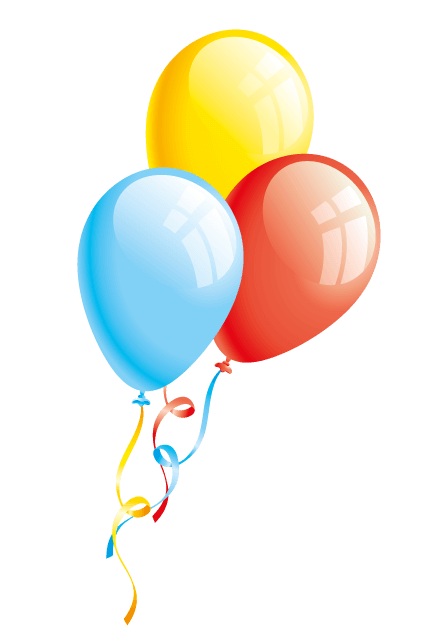 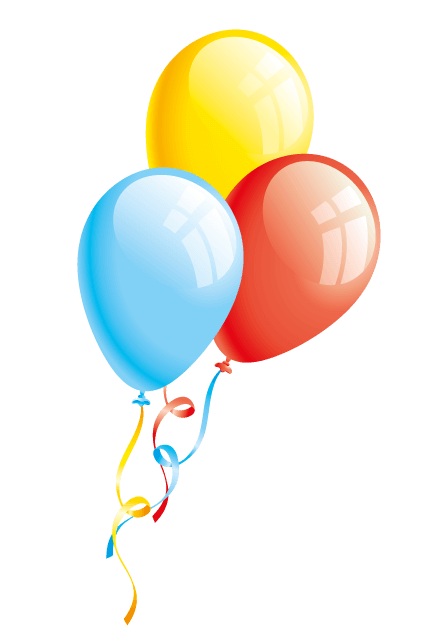 ¡FELIZ CUMPLEAÑOS!
luciA
Ven a festejar conmigo
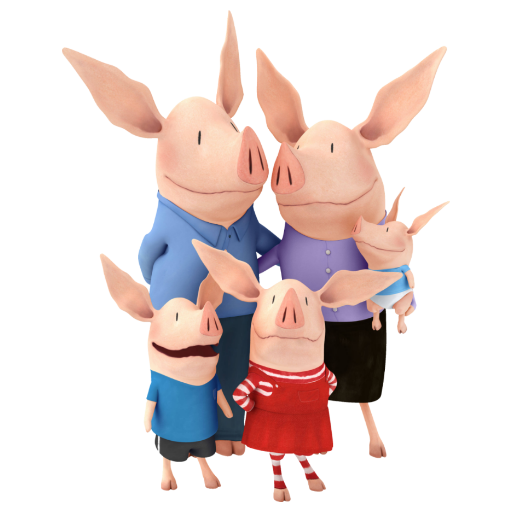 Mis 7 Añitos
Dia: Viernes 3 de enero 
Hora: 5:00 pm 
Lugar: Calle Bolognesi #17
¡Sera un dia fantástico, 
lleno de sorpresas!
www.megaidea.net